CS 3040
Programming Languages & Translators
Note 11: Operational Semantics									Ch. 8
Robert Hasker, 2020
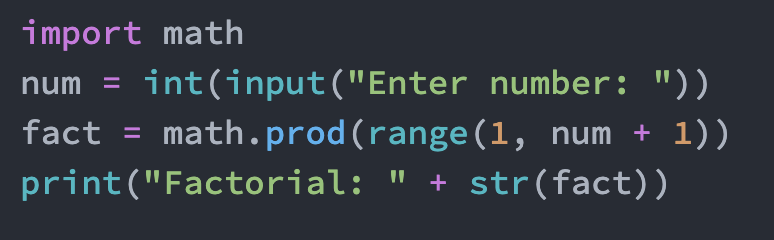 Semantics
Common usage: ”that’s just semantics”
That is, trivial differences
Why are semantics important in programming?
Two factorial programs: (Python, C++)
Assume compile by
	g++ -o fact fact.cpp
What should both print if enter 5?
What about 30?
Why are these different?
Why doesn’t C++ use BigInt on overflow?
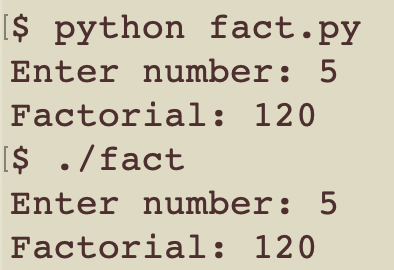 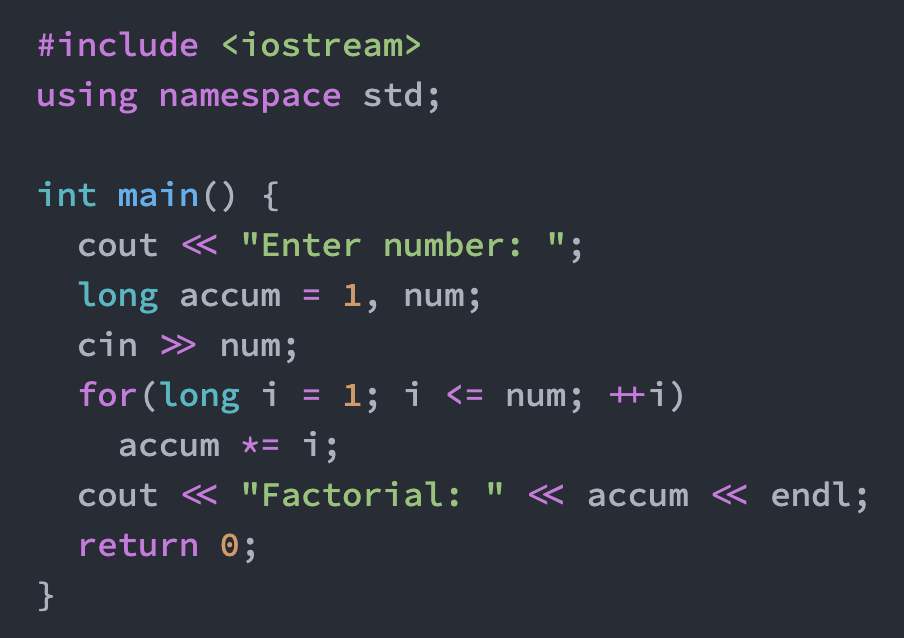 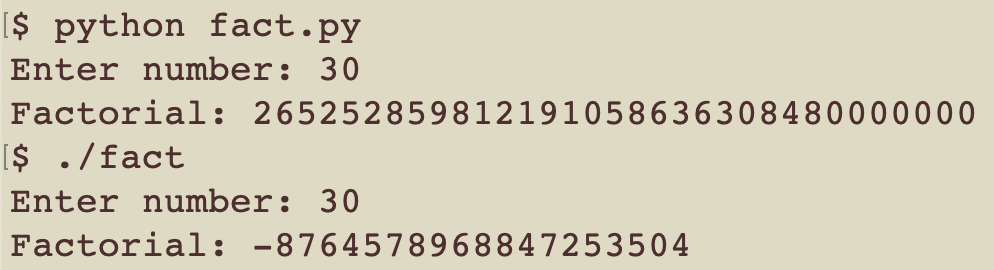 Semantics
Semantics: what happens when we execute program
its “meaning”
Same issue for domain-specific languages: need to know what the utterances mean...
In general, how do we know what a Python, C++, or Java
     program will do?
Standard solution: implement it, use this implementation
Known as ad-hoc semantics since it’s based on arbitrary decisions made by the programmer
Why might this be good?
Why might it dangerous?
Wictionary:
For a particular purpose.
Created on the spur of the moment; impromptu
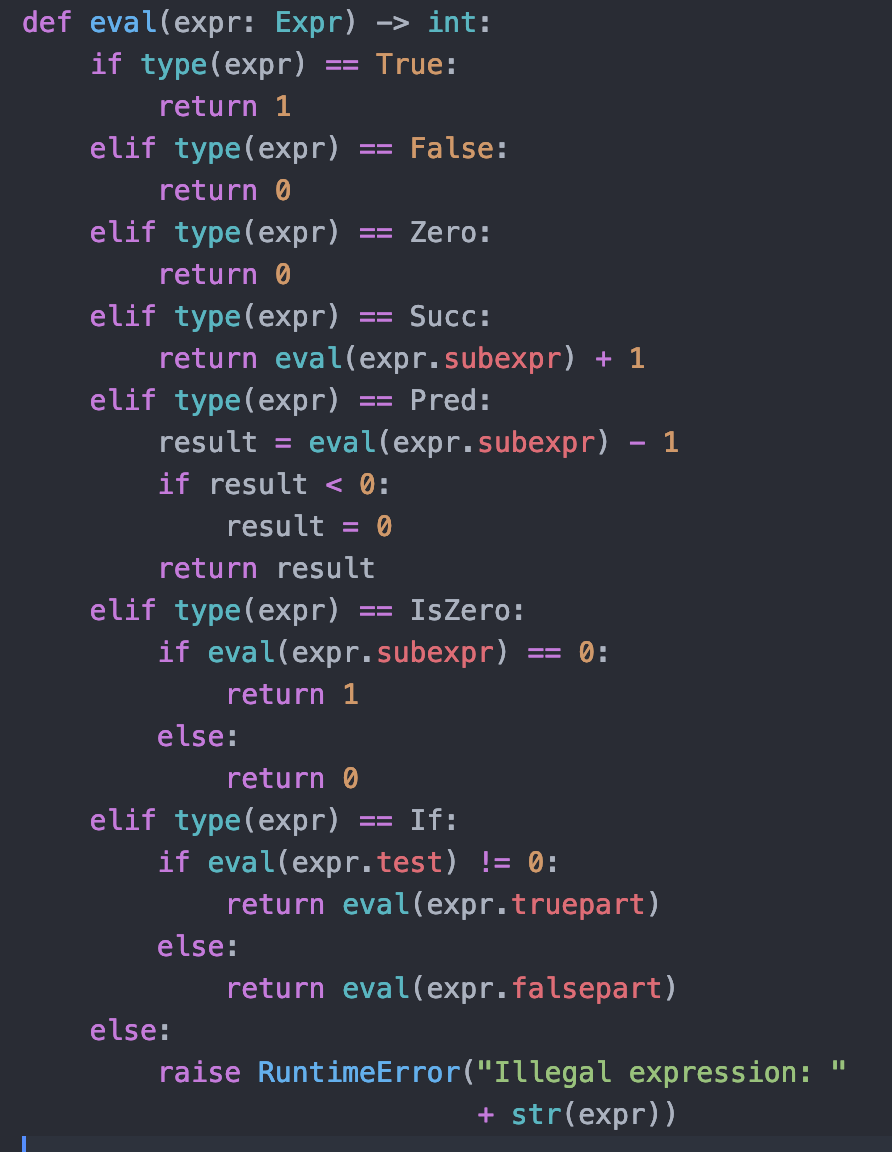 Ad-hoc semantics for BTL
Language:
expr → true
expr → false
expr → zero
expr → succ( expr )
expr → pred( expr )
expr → iszero( expr )
expr → if(expr, expr, expr)
Challenging for even a small language
Extremely difficult to track all details for more extensive language
Try to prove “y = eval(x) ⇒ y ≥ 0”
Theorems are very hard…
[Speaker Notes: in y = eval(x) => y >= 0: that is, eval(x) is always greater than or equal to zero (reading => as ‘implies’). It’s true because if result < 0, result is changed to 0.]
Improvement: operational semantics
Unlike ad-hoc, will allow us to prove some theorems
I will cover just “big-step” operational semantics; see the textbook for “small-step”
Concept: relate fragments of code to what that code does at runtime
One or more rules for 
     every language
     construct
Rules for zero, succ
e: expression
n: natural number
Recall: nats = 
    {0, 1, 2, 3, …}
zero → 0	 			That is, zero evaluates to the natural number 0. 
・・・・・・・・・・・・・・・・・・・・・・・・・・・・・・・・・・・・・・・・・
          e → n 
_________________		That is, succ(e) evaluates succ(n), if e evaluates to n.
succ(e) → n + 1
[Speaker Notes: zero -> zero: means you can’t reduce zero further]
A word on notation…
Read each one as if the top part is satisfied, then the bottom part is satisfied
A conclusion all by itself is just an axiom
This notation is especially useful when have multiple steps
0
Improvement: operational semantics
Unlike ad-hoc, will allow us to prove some theorems
I will cover just “big-step” operational semantics; see the textbook for “small-step”
Concept: relate fragments of code to what that code does at runtime
One or more rules for 
     every language
     construct
Rules for zero, succ
e: expression
n: natural number
Recall: nats = 
    {0, 1, 2, 3, …}
zero → 0 				That is, zero evaluates to the natural number 0. 
・・・・・・・・・・・・・・・・・・・・・・・・・・・・・・・・・・・・・・・・・
          e → n 
_________________		That is, succ(e) evaluates succ(n) if e evaluates to n.
succ(e) → n + 1  
 
・・・・・・・・・・・・・・・・・・・・・・・・・・・・・・・・・・・・・・・・・
      e → 0 
_______________			That is, pred(e) evaluates to 0 if e evaluates to 0. 
pred(e) → 0 
・・・・・・・・・・・・・・・・・・・・・・・・・・・・・・・・・・・・・・・・・
e → m, m > 0, n = m - 1
____________ 			That is, pred(e) evaluates to n if e evaluates to n + 1
pred(e) → n
Judgements
Judgements: claims about the semantics of particular expressions
Textbook uses ↬, but the regular arrows are easier to read…
Could use the words ‘evaluate’, ‘execute’, but the arrow saves clutter
Judgements
Judgements: claims about the semantics of particular expressions
Textbook uses ↬, but the regular arrows are easier to read…
Could use the word ‘evaluate’, but the arrow saves clutter
More notation
Important: must be consistent on use of metavariables:
By these rules,
e is any expression
n is a specific number
That is, if e evaluates to n, then successor of e evaluates to successor of n
e → n
_______________ [SUCC]
succ(e) →  succ(n)
[Speaker Notes: The n is always a constant value]
All inference rules for BTL
true → 1 			[TRUE]
false → 0 			[FALSE]
zero → 0 			[ZERO]
 
           e → n           	[SUCC] 
 succ(e) → n + 1
 
      e → 0        		[PRED1]
  pred(e) → 0
 
e → m, m > 0, n = m-1	[PRED2]
   pred(e) → n
e → 0         				[ISZER01]
iszero(e) → 1
 
   e → n, n > 0      			[ISZER02]
 iszero(e) → 0

  e0 → 1       	e1 → v1   		[IF1]
     if(e0, e1, e2) → v1
  e0 → 0 	        e2→ v2  		[IF2]
      if (e0, e1, e2) → v2
These rules were introduced back in slide 5
Note: the ad hoc semantics used 0, 1; this version uses true and false
[Speaker Notes: The switch to true, false just makes it more consistent with modern programming...
(The 0/1 sort of works at the machine level, but note that true is ANY non-zero value, so there isn’t a unique “true” in machine code)]
Semantics rules used:

zero → 0 			[ZERO]
  
   e → m, n = m - 1  	[PRED2]
   pred(e) → n

 e → zero         		[ISZER01]
iszero(e) → true

  e0 → 1     e1 → v1	[IF1]
     if(e0, e1, e2) → v1
Proof trees: multi-step proofs
Known as derivation trees








These trees capture a particular execution of the code
Bottom: original input; top: nodes that evaluate to themselves
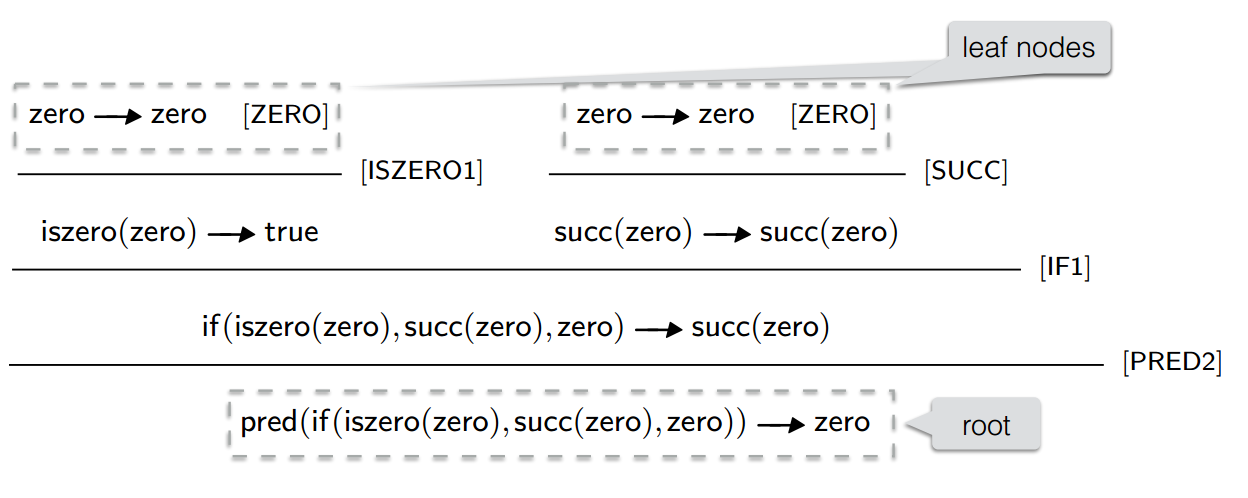 0
0
1
1
1
0
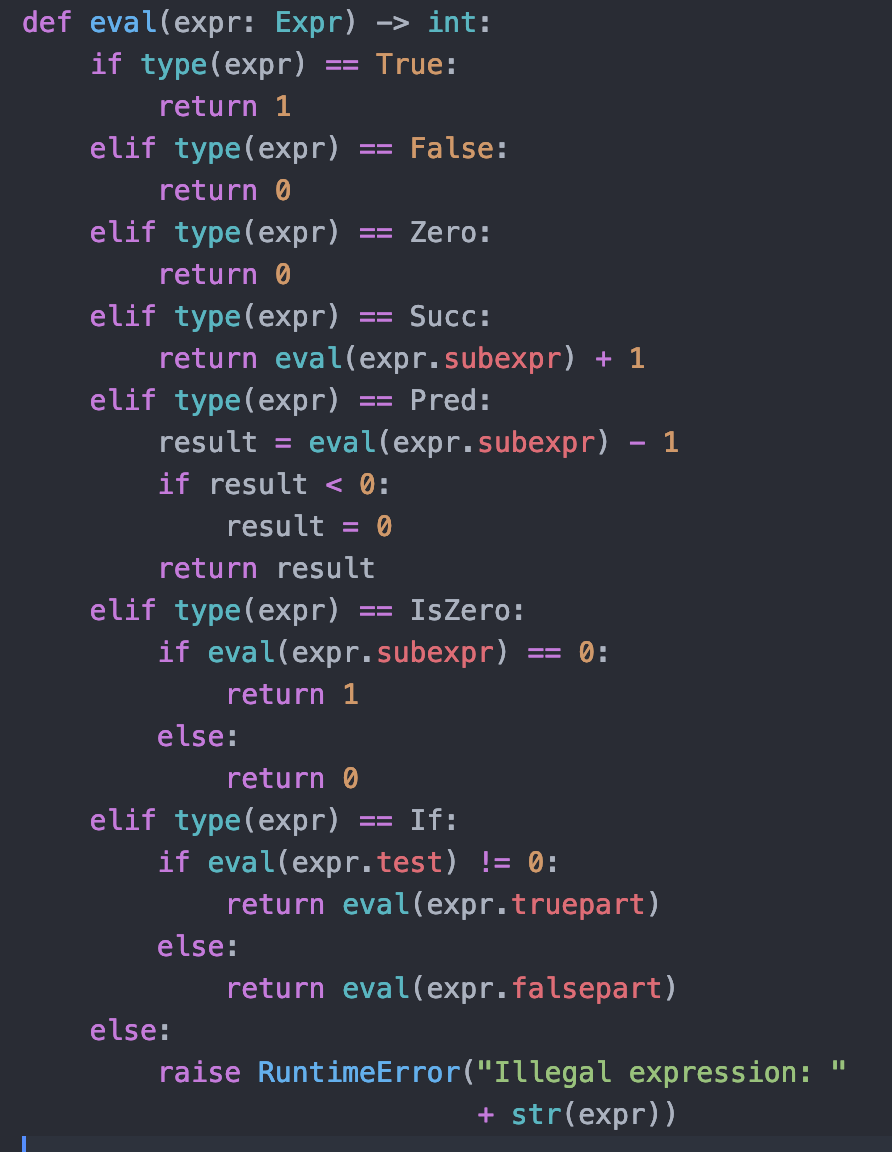 Implementing the rules
true → 1	 		[TRUE]
false → 0	 		[FALSE]
zero → 0	 		[ZERO]
 
           e → n           	[SUCC] 
 succ(e) → n+1
 
      e → 0       		[PRED1]
  pred(e) → 0
 
   e → m, m>0___ 	[PRED2]
 pred(e) → m - 1
e → 0             			[ISZER01]
iszero(e) → 1
 
   e → n, n > 0       			[ISZER02]
 iszero(e) → 0

  e0 → m, m > 0, e1 → v1		[IF1]
     if(e0, e1, e2) → v1
  e0 → 0   	         e2→ v2 	 	[IF2]
      if (e0, e1, e2) → v2
Semantics: requirements document for compiler writer!
Bonus: can reason about the document
That is, the implementation is the ad-hoc semantics we introduced earlier
a direct translation into Python...
However, this version easier to reason with
Semantics of simple imperative programs 
           (BIPL: Basic Imperative Programming Language)
From earlier:
m Ⱶ s → m’
Execution of statement s with...
m: the state of the store before execution
m’: the store after execution 
m Ⱶ e → v — Evaluation of expression e with v as the evaluation result and m as the store
m Ⱶ skip → m						[SKIP] 
 		
          m Ⱶ e → v                      				[ASSIGN]
m Ⱶ assign(x, e)  → m[x→ v] 
 
m0 Ⱶ s1 → m1     m1 Ⱶ s2 → m2 				[SEQ]
    m0 Ⱶ seq (s1, s2) → m2 
 
m Ⱶ e0 → true    m Ⱶ s1 → m’ 				[IF1]  
    m Ⱶ if(e0,s1,s2) → m' 
 
m Ⱶ e0 → false     m Ⱶ s2 → m’				[IF2]
     m Ⱶ if (e0, s1, s2) → m’ 
 
m Ⱶ if(e, seq(s, while(e, s)), skip) → m’ 		[WHILE]
              m Ⱶ while(e,s) → m'
Review
Semantics: defining what a program computes
it’s meaning
Ad-hoc: defined by some bit of code, perhaps a bit of language	
Better than no definition, slightly…
Operational semantics: rules stating what values are computed by each expression
Also discussed rules, proof trees
Next: scope and lifetime
Application: derivation tree
Derivation tree for pred(if(iszero(zero), succ(zero), zero)







(Remember, read this bottom-up)
Proof trees: multi-step proofs
Known as derivation trees








These trees capture a particular execution of the code
Bottom: original input; top: nodes that evaluate to themselves
zero→zero	[ZERO]			zero→zero	[ZERO]   
___________________[ISZER01]	_____________________[SUCC]
iszero(zero)→true			succ(zero)→succ(zero)
____________________________________________________________[IF1]

		If(iszero(zero), succ(zero), (zero)→succ(zero)
________________________________________________________________[PRED2]
		pred(if(iszero(zero), succ(zero), zero))→zero
Semantics of simple imperative programs 
           (BIPL Basic Imperative Programming Language)
• m Ⱶ s →m’ — Execution of statement s with m and m’ as the stores prior and past execution, respectively. 
• m Ⱶ e → v — Evaluation of expression e with v as the evaluation result and m as the observed store.
Expression evaluation (BIPL) 
m Ⱶ intconst(i) → i 									[INTCONST] 
 
    m(x) → v
_____________										[VAR]
m Ⱶ var(x) → v 
 
m Ⱶ e → v      unary(uo,v) → v’	
_________________________							[UNARY]	
       m Ⱶ unary(uo,e) →v’ 
 
m Ⱶ e1 → v1      m  Ⱶ e2 → v2      binary ( bo,v1,v2) →  v’
____________________________________________		[BINARY]
m Ⱶ binary(bo, e1, e2) → v’
See textbook for function program semantics
Auxiliary Relations
unary
binary
Styles of operational semantics
Relation between program phrases and execution/evaluation results
Above: “big step” operational semantics
Each step ended with a concrete value
Matches programmer intuition
Large steps can be difficult for reasoning
Alternative: “small step” operational semantics
Captures each logical step of executing the program
Similar to executing instructions at the assembly level
Easier to debug the semantics
big step  –  e   →   v
small step – e →  e’
[BTL]
Relation between program phrases such that one step of computation was completed
Small-step BTL operational semantics
Example: compute pred(if(iszero(zero), succ(zero), zero)
[Speaker Notes: -> pred(if(true, succ(zero), zero) -> pred(succ(zero)) -> zero]
Small-step semantics of simple imperative programs (BIPL — Basic Imperative Programming Language)
N.B.: Make a step with the statement and possibly transform a store along the way.
(Tentative) Assignment 7 (for teams of 2 - 3)
R the robot can walk along a number line, stopping at each number
It starts at position 0, and cannot travel to any space below 0
R moves one position each step
R can turnaround at any time
If there is a beeper under it, R can pick up the beeper
If R has a beeper in its bag, it can drop it; a location can have more than one beeper.
If R touches a wall in the current direction, it must either turn around or jump it
On paper, give the instruction set for R and define operational semantics.
Hint: define a mapping from positions to beepers and another for walls
Track Rs position in each step